Reunion Island
Presentation by students from Poland
Reunion Island is an island in the Indian Ocean . It  is an overseas department and region of France.
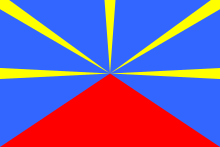 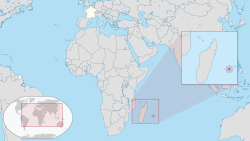 It is located about 550 km (340 mi) east of the island of Madagascar and 175 km southwest of the island of  Mauritius.
 Population of 858,450
Official language: French
Other language:  Reunion Creole
Currency: Euro
Main cities: Saint-Denis (the department capital),
Saint-Paul, Saint- Pierre
THE CLIMATE OF REUNION iSLAND
It is humid and tropical.
In Réunion there are two distinct seasons, defined by the rainfall :
a rainy season from January to March, during which most of the year's rain falls;
a dry season from May to November.
Typical plants grown on the island
Coffee ,                                          clove
Sugar cane
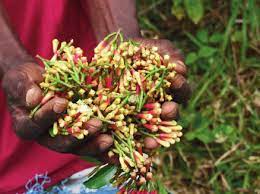 Reunion Island wildlife and beaches
A
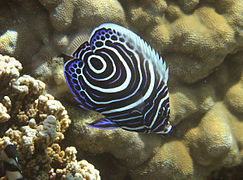 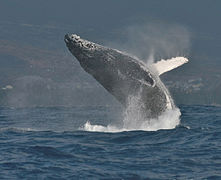 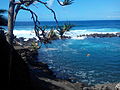 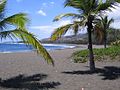 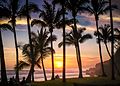 Popular sports
Moringue – a combat sport
surfing
Typical food
People here eat rice, curry, rougail, and civets.
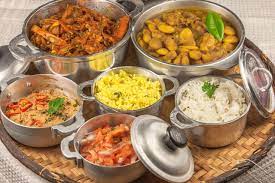 Reunion Island